how do we sustain and deepen an agile transformation?
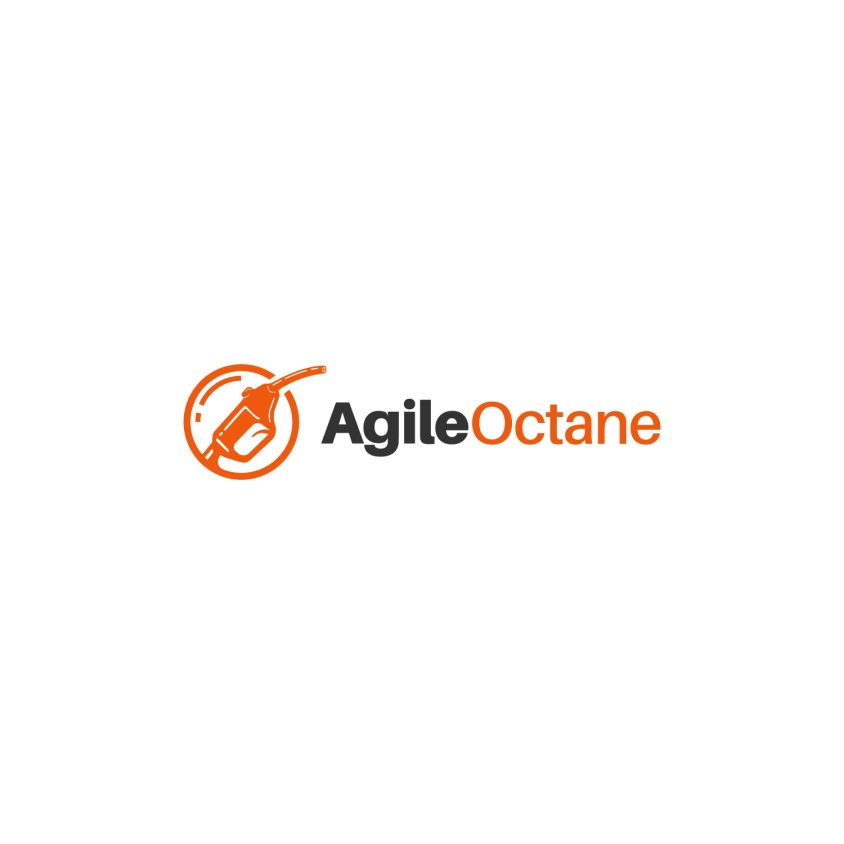 Why do transformations regress?
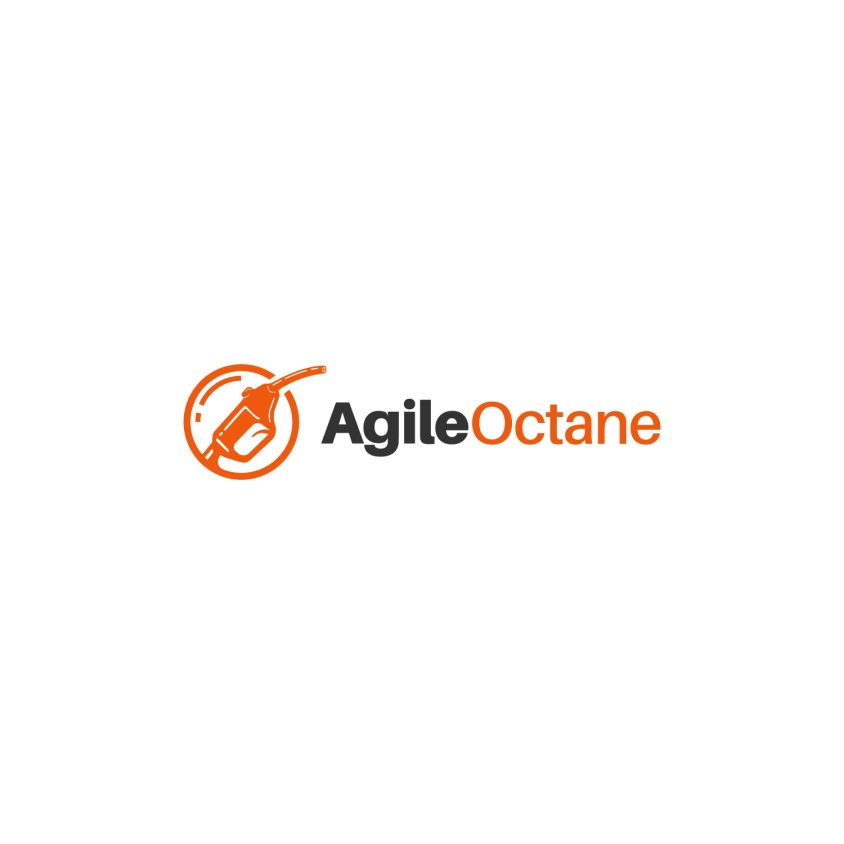 how do people change?
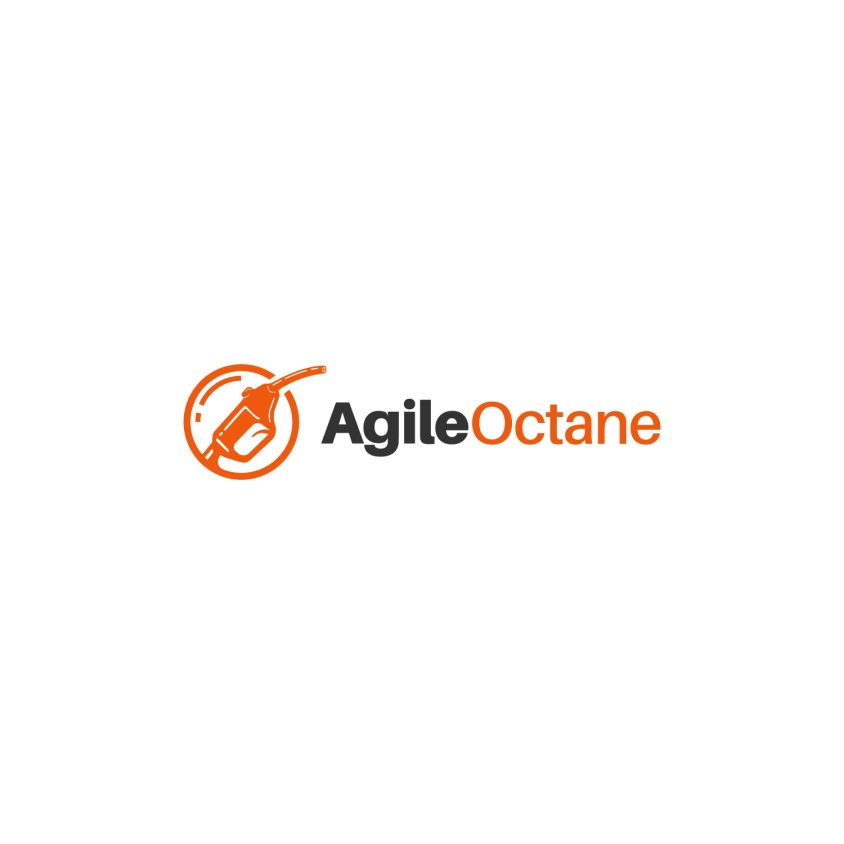 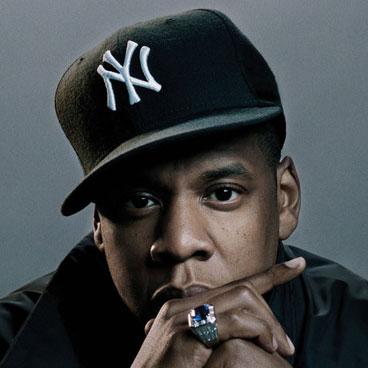 “we change people 
 through 
 conversation…”

-Jay Z
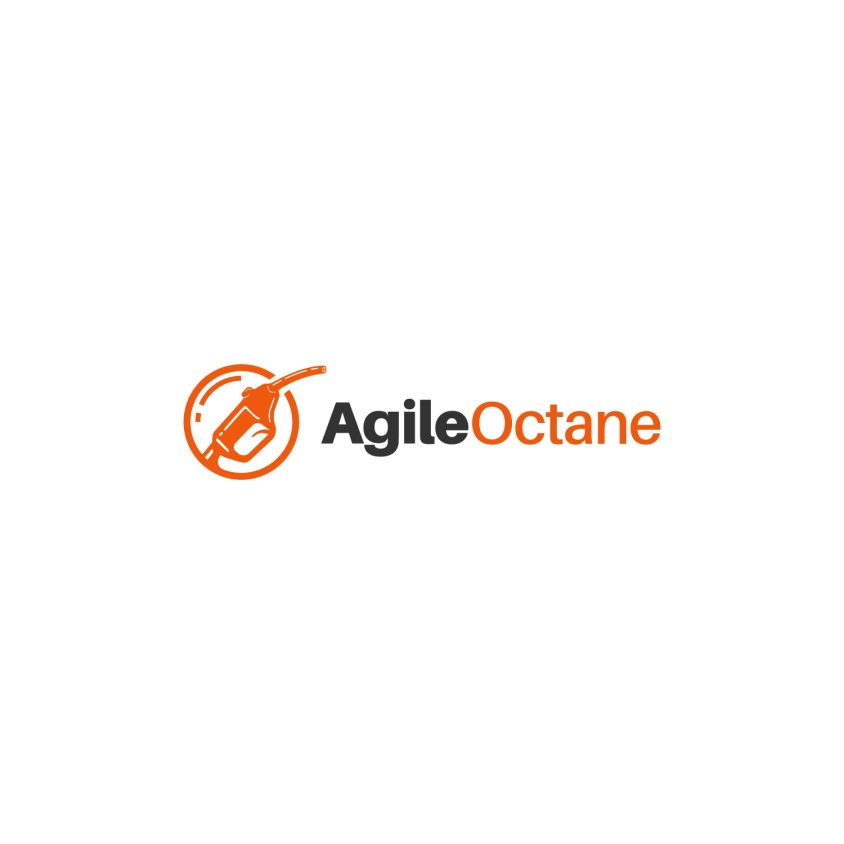 storytime…
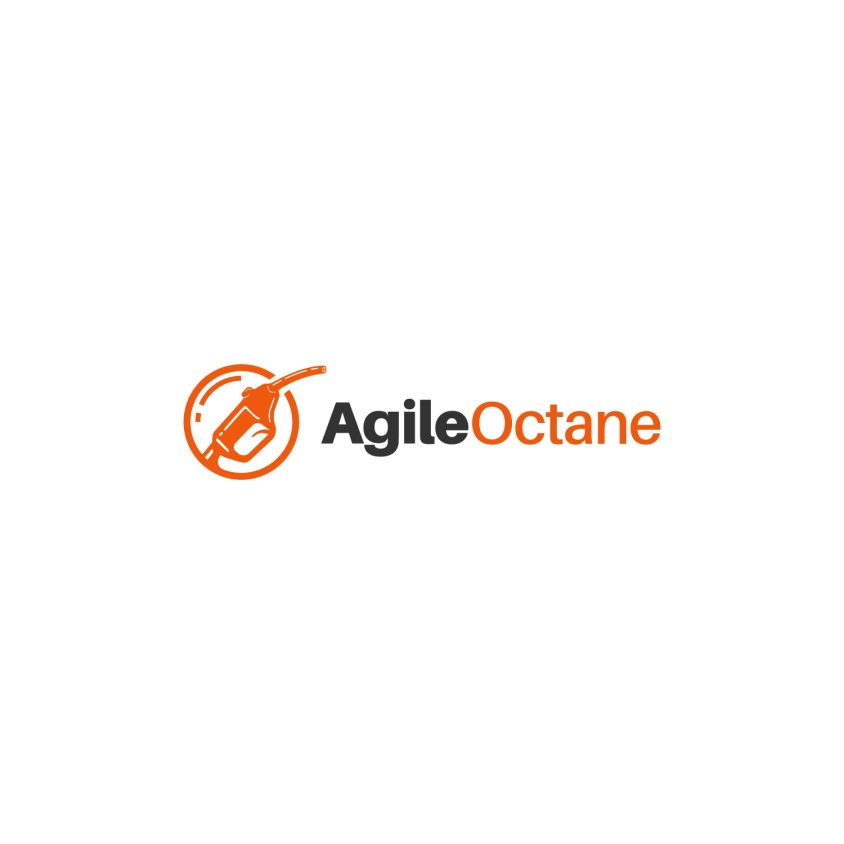 What is the right size for a CoP?
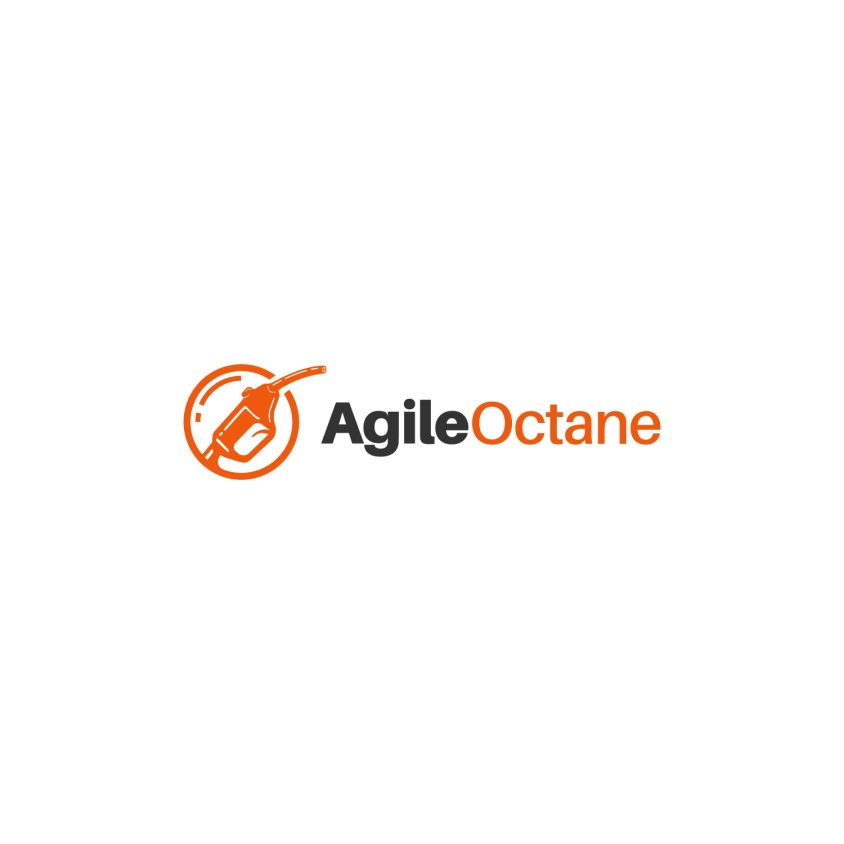 Lewis and Clark
Jobs, Woz, Wayne
Beatles
Walt and Roy
3 Stooges
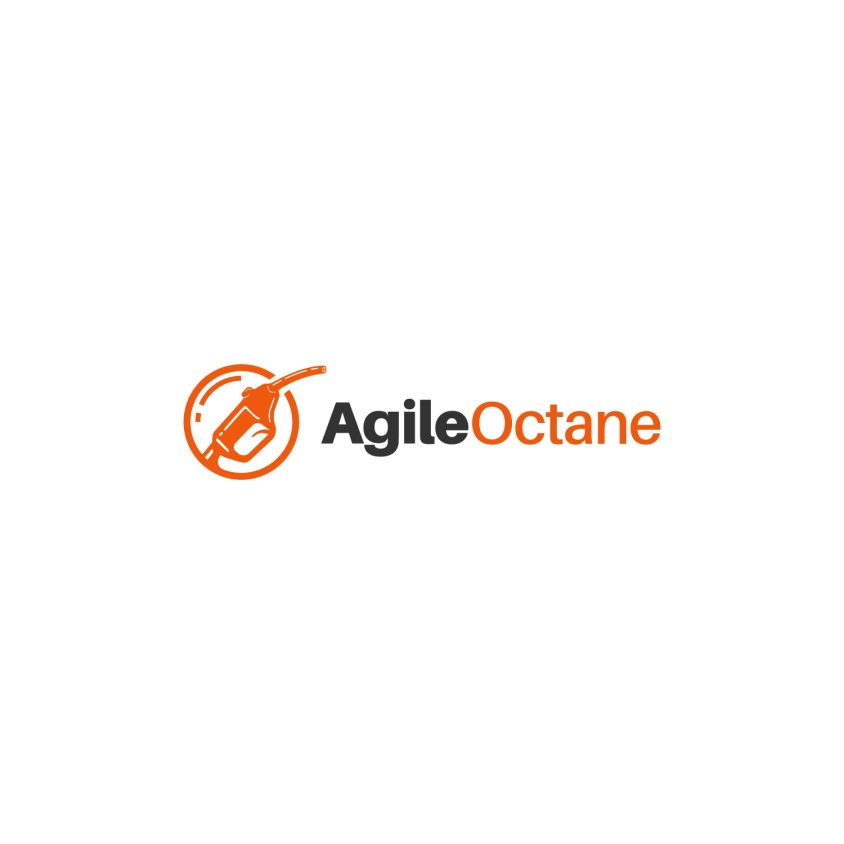 conversation
ease to prep
sustainability
get in motion
frequency
excitement
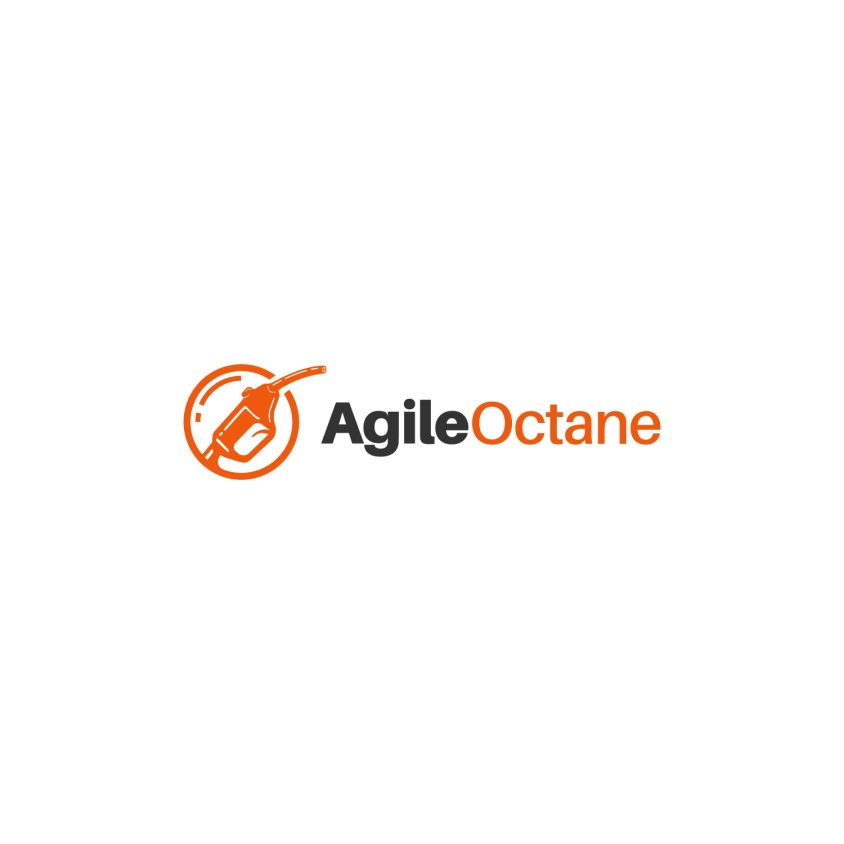 What is the right mix for a CoP?
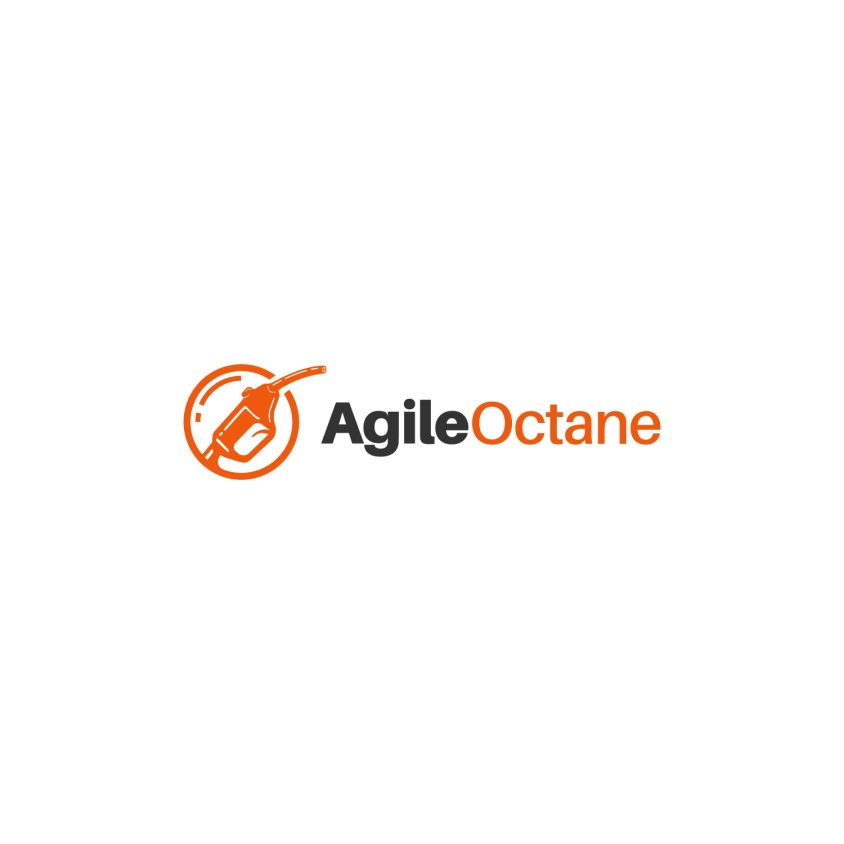 peers in your group
cross company peers
cross domain
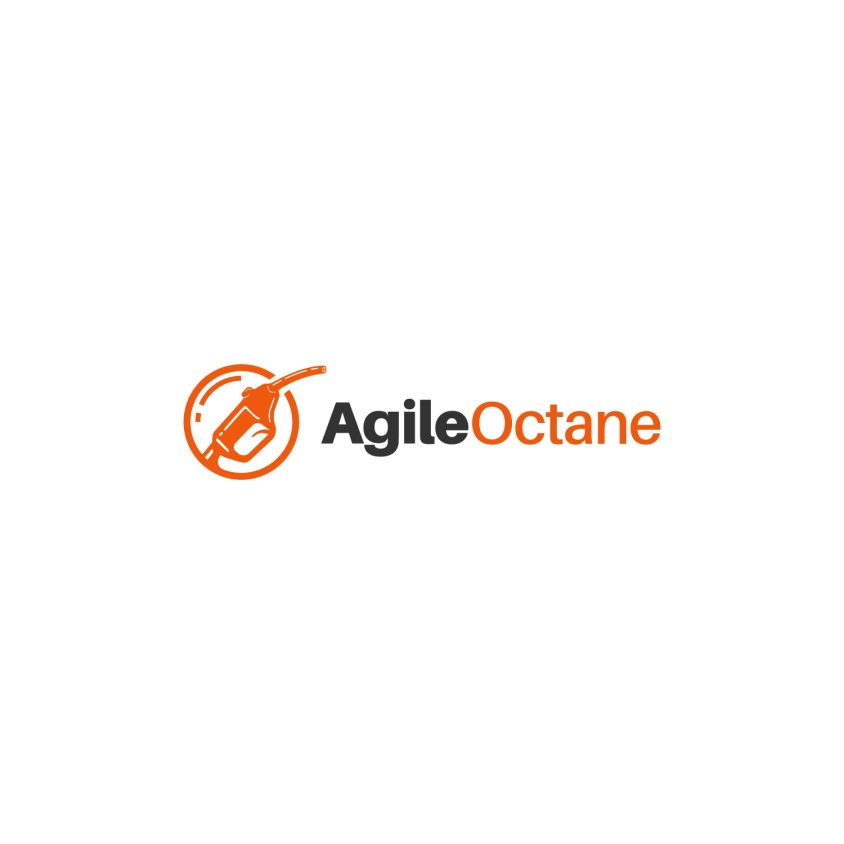 let’s go
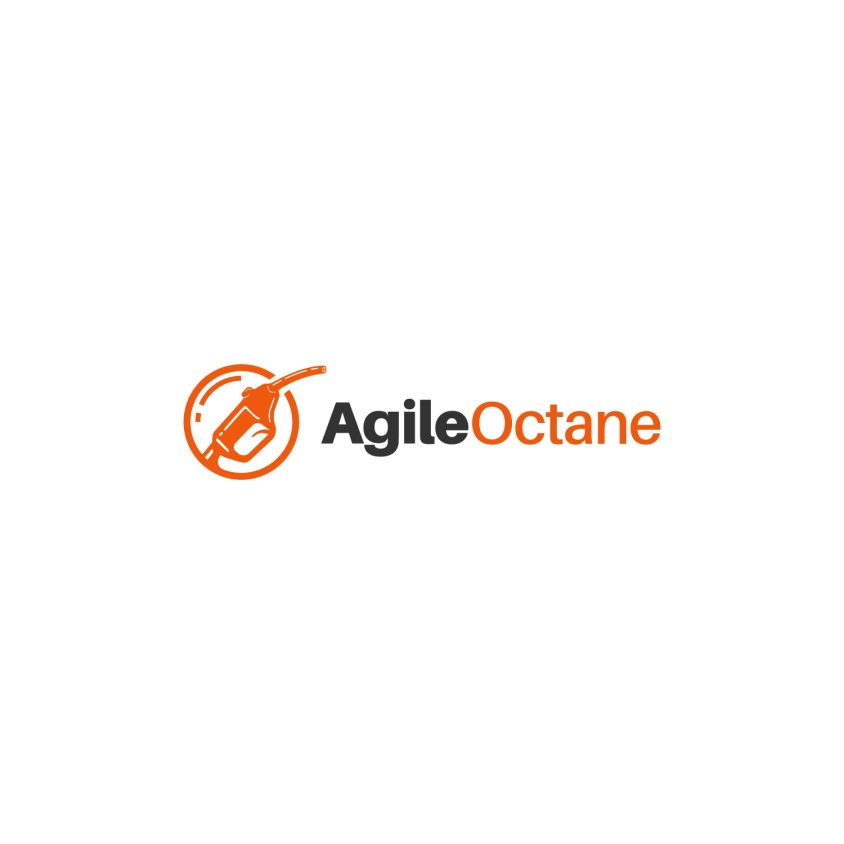 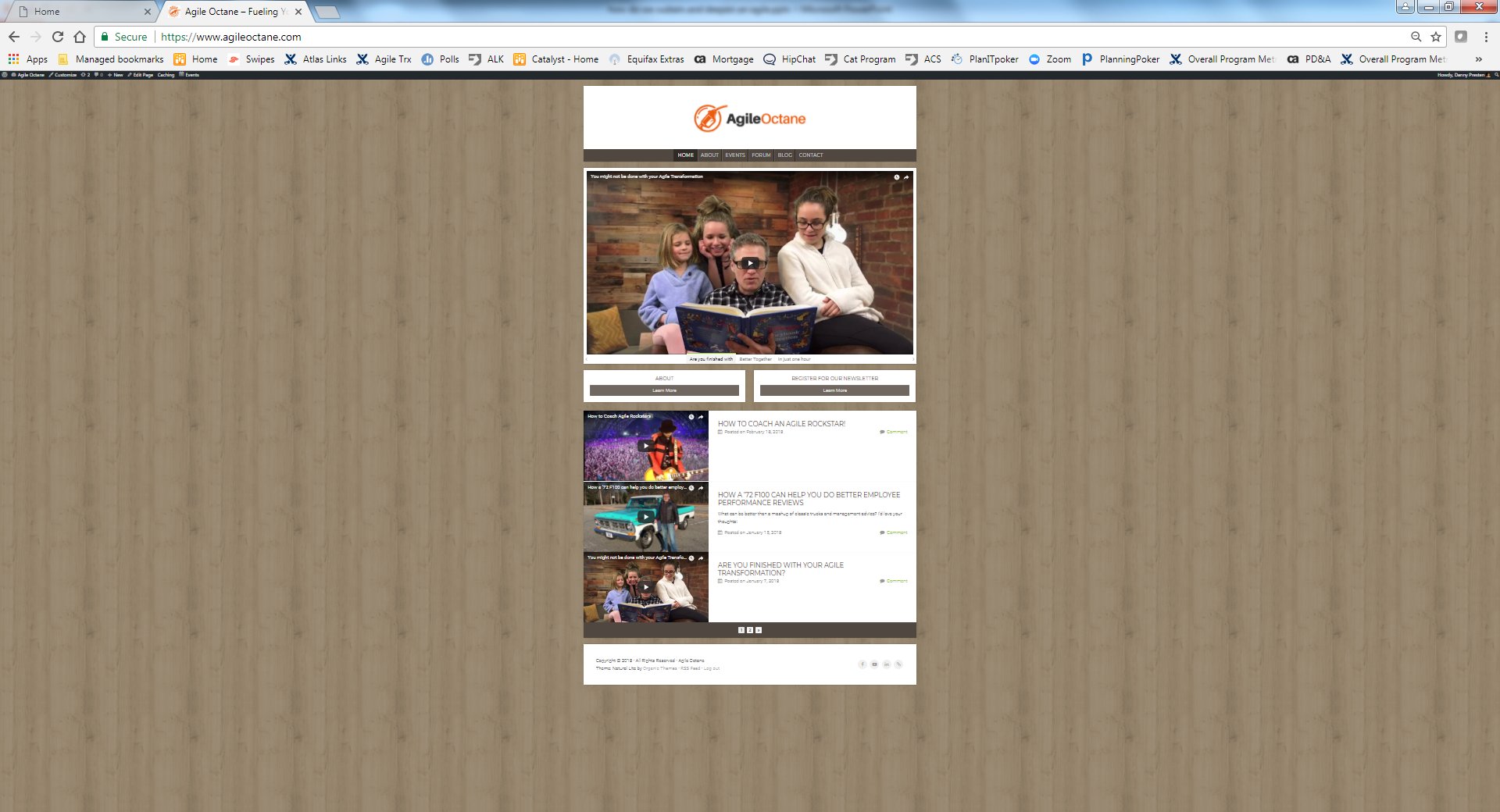